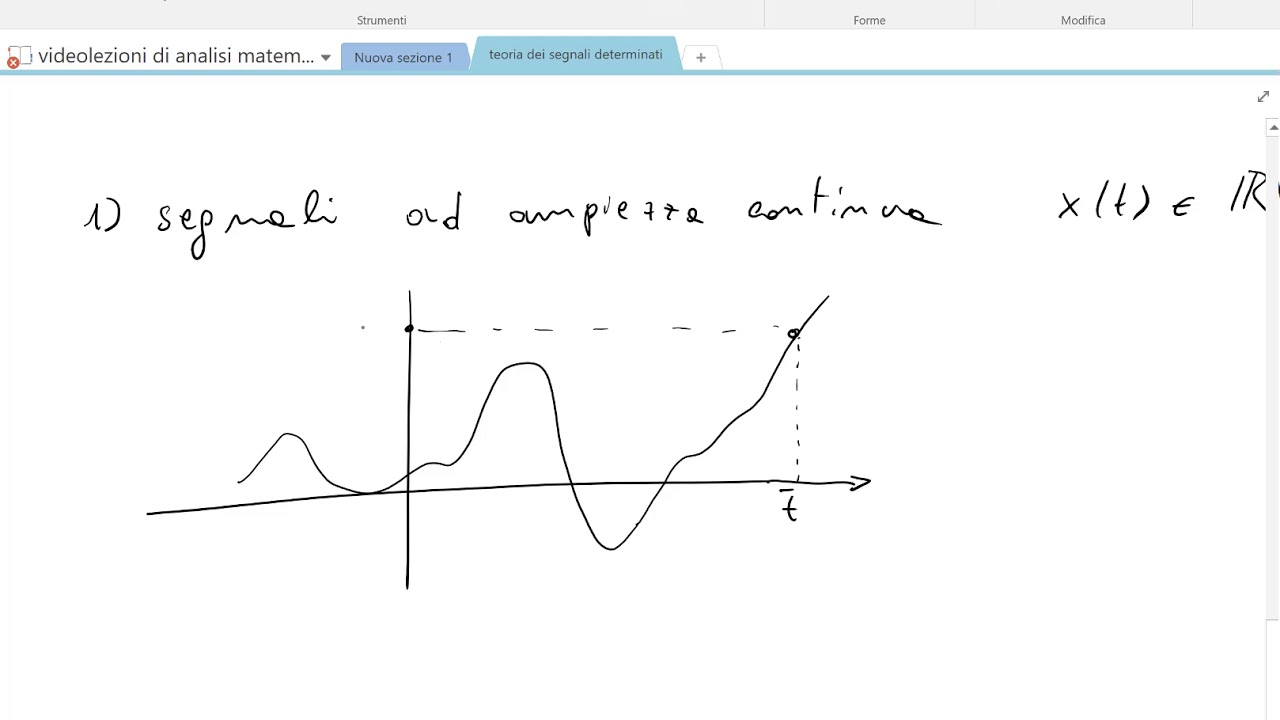 Teoria dei Segnali
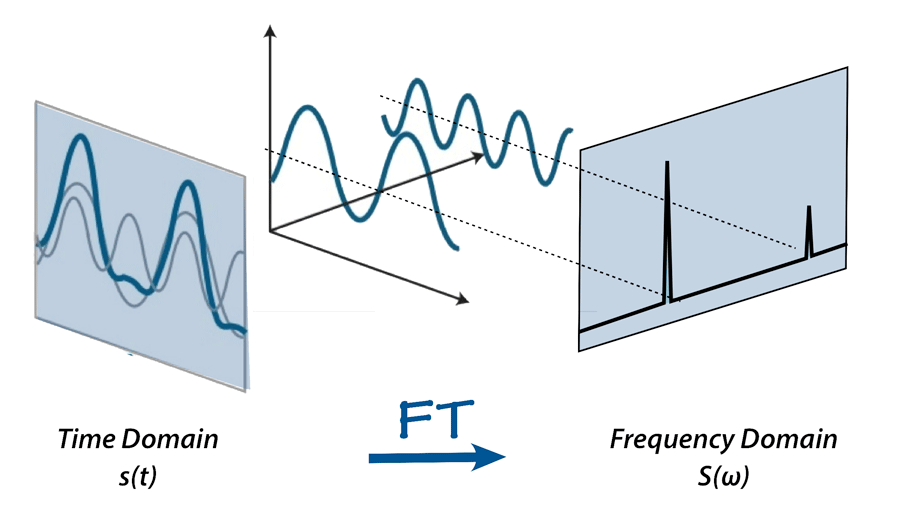 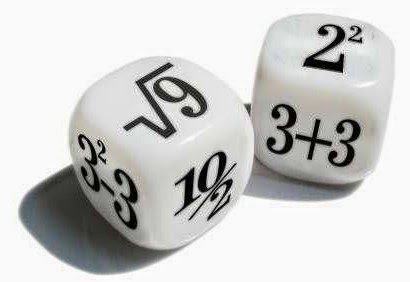 Corso di Laurea: 
Scienze Nautiche Aeronautiche e Meteo-Oceanografiche
Anno Accademico: 2023/2024
Crediti: 9 CFU
Docente: Giampaolo Ferraioli
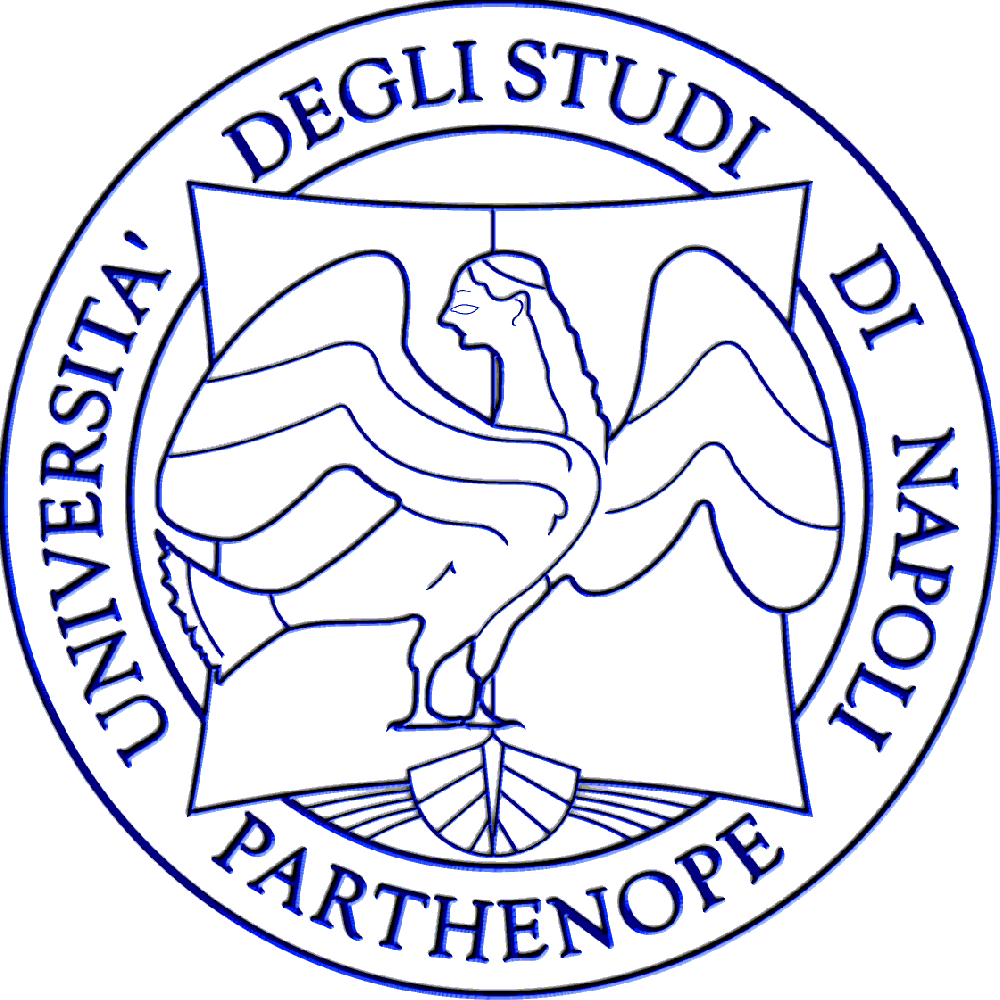 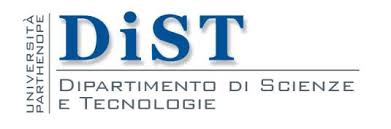 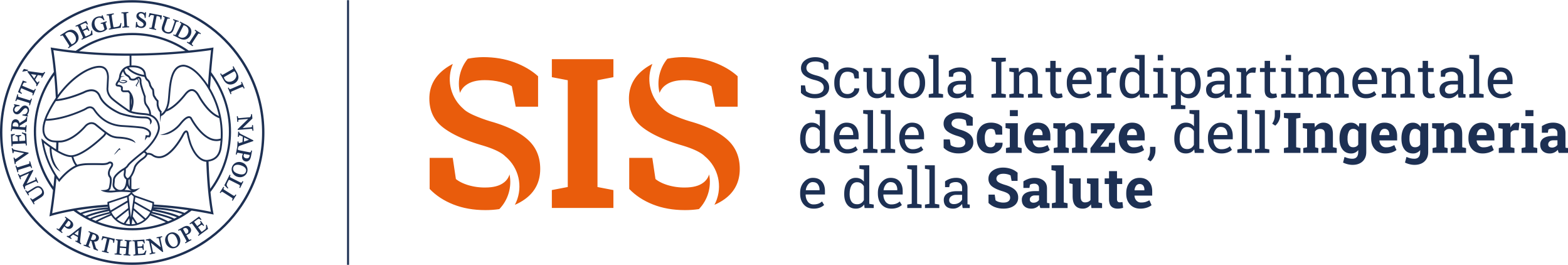 Sommario
Operazioni elementari sui segnali
Delta di Dirac
Operazioni Elementari sui Segnali
Derivazione
Integrazione
Operazioni Elementari sui Segnali
Esempi
Operazioni Elementari sui Segnali
Definizione di Delta di Dirac
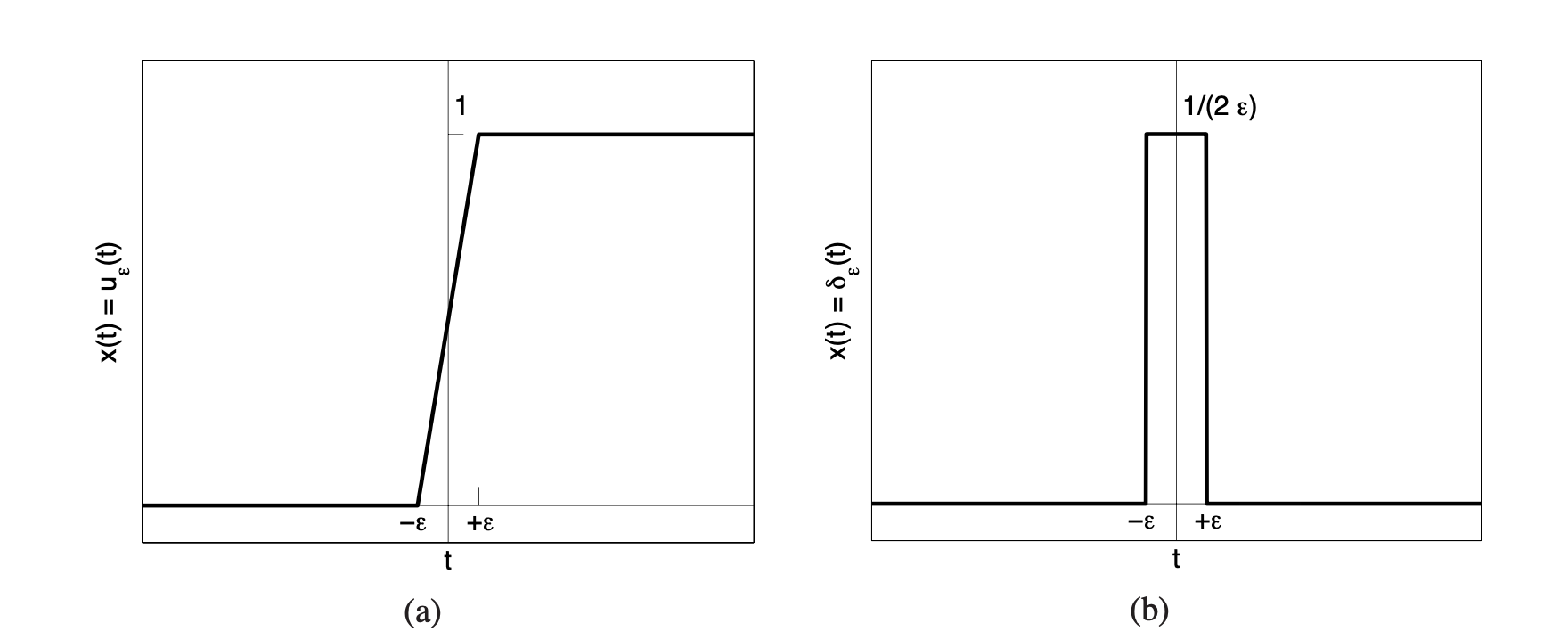 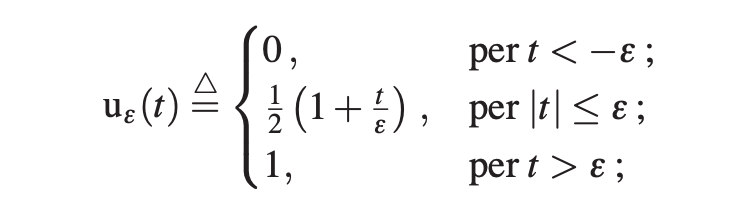 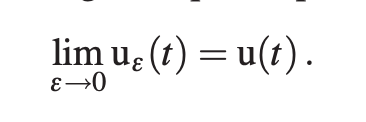 Diventa il Gradino unitario
Diventa un segnale di base infinitesima, ampiezza infinita e Area unitaria. Definiamo tale segnale Delta di Dirac
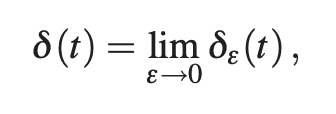 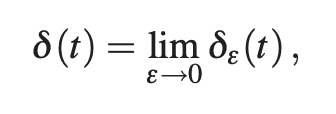 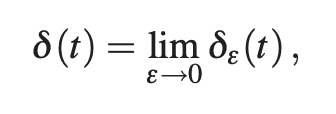 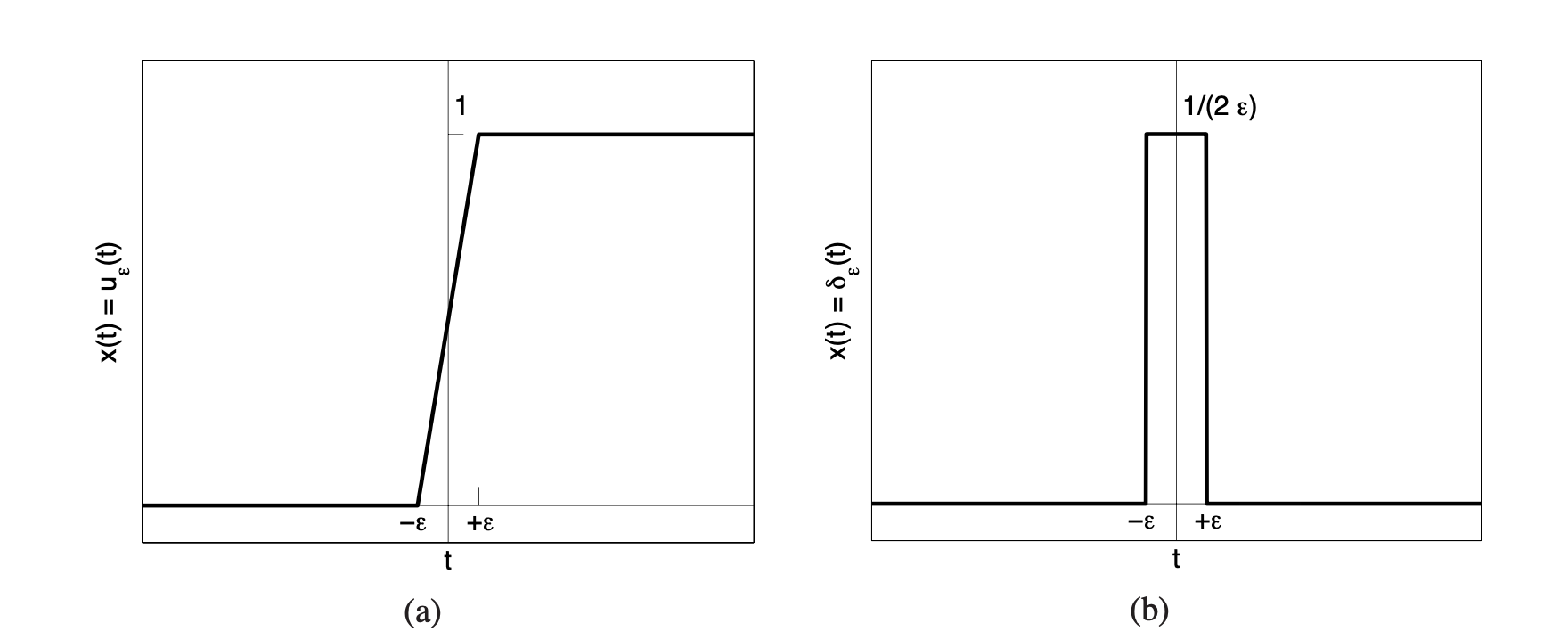 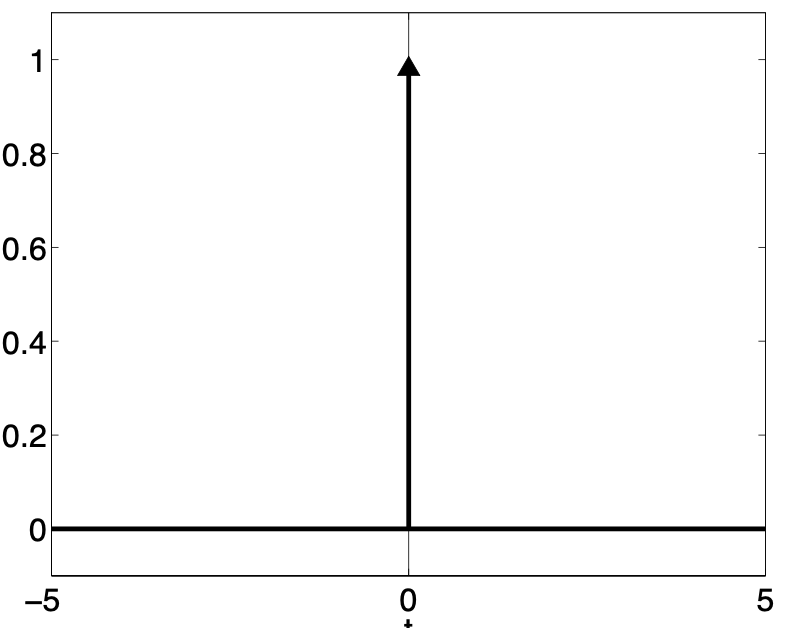 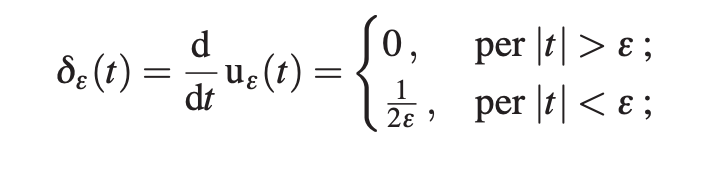 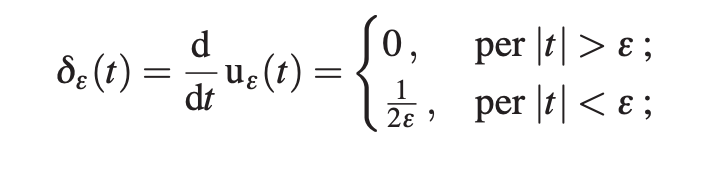 È possibile unire i risultati precedenti nel seguente modo:
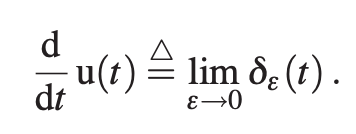 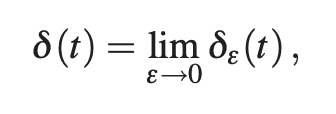 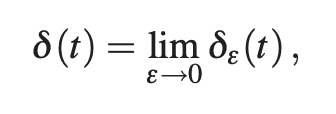 La Delta di Dirac può essere, quindi, vista come la derivata del Gradino Unitario